ПраздникМАСЛЕНИЦА
1часть презентации
Составила: учитель начальных классов МБОУ средняя общеобразовательная школа №4
 г.Новошахтинск Ростовской обл.
Хайдукова Наталья Валериевна
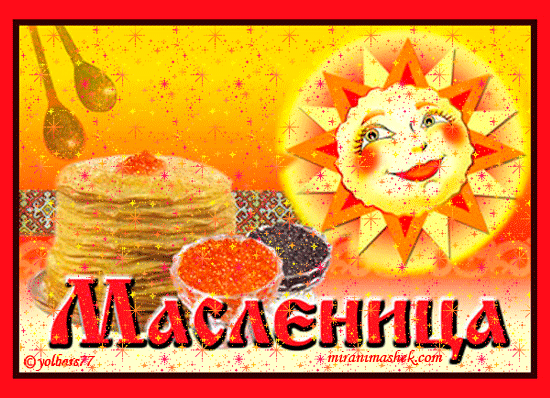 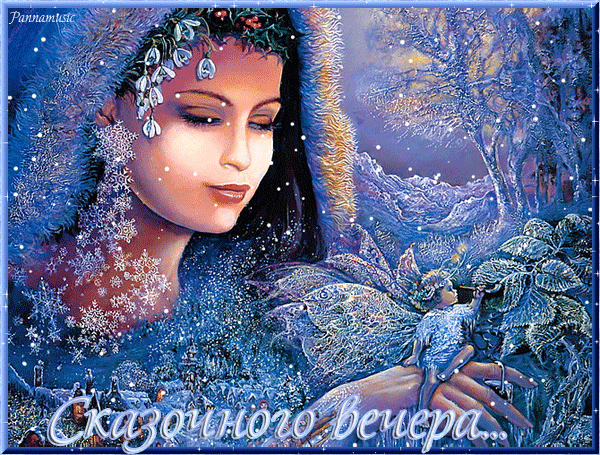 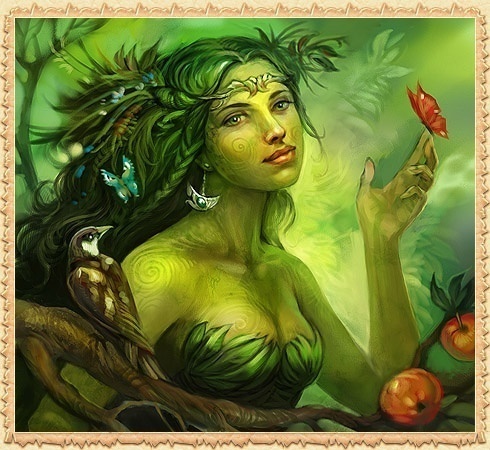 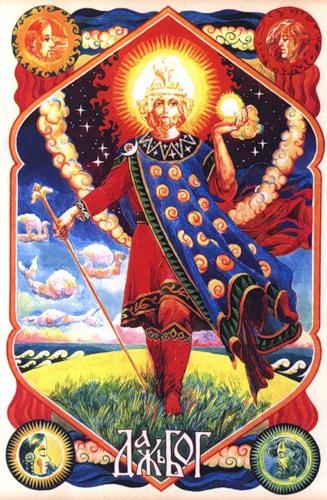 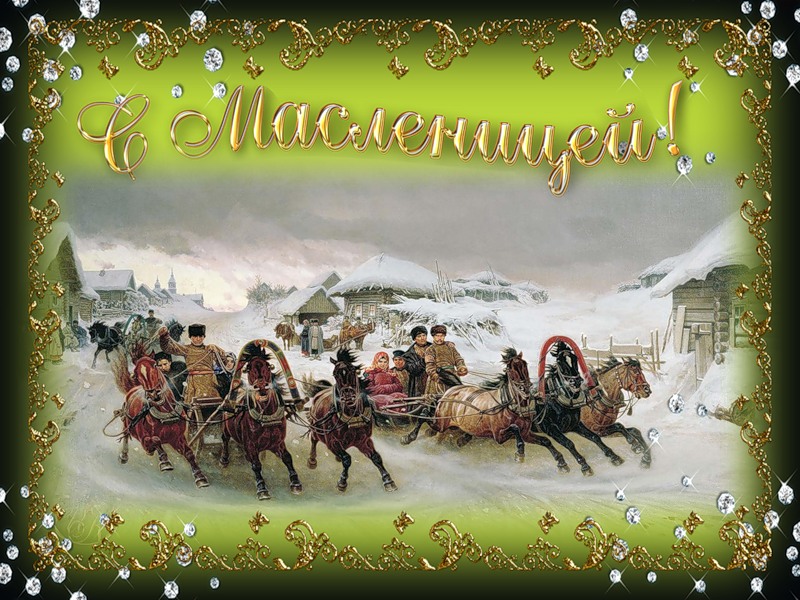 Встреча
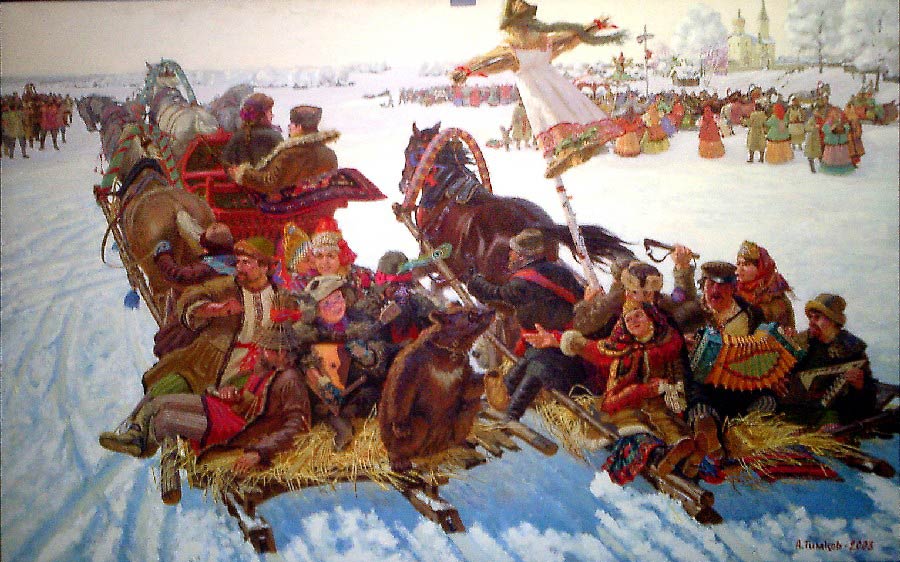 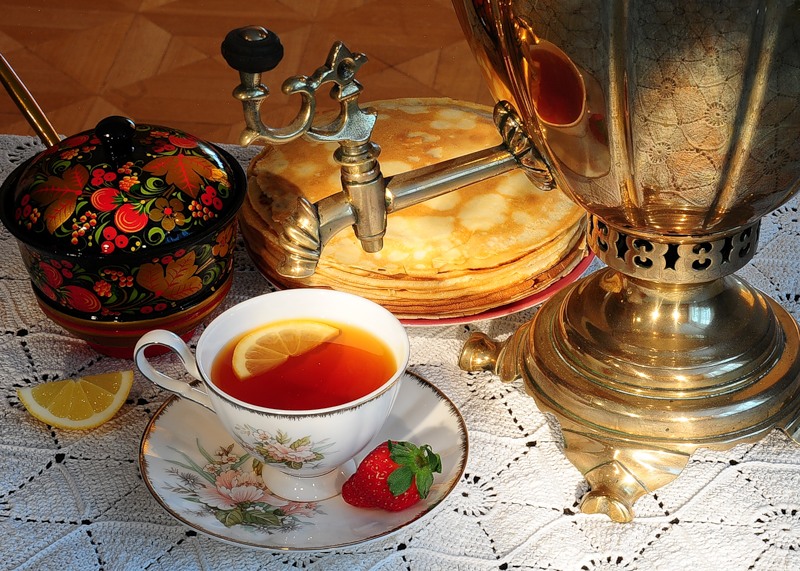 Заигрыш
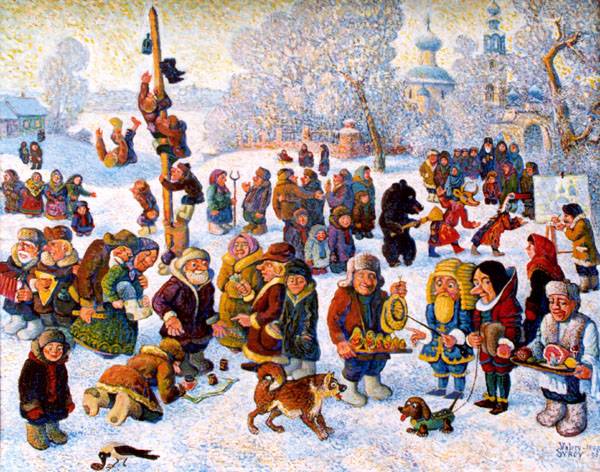 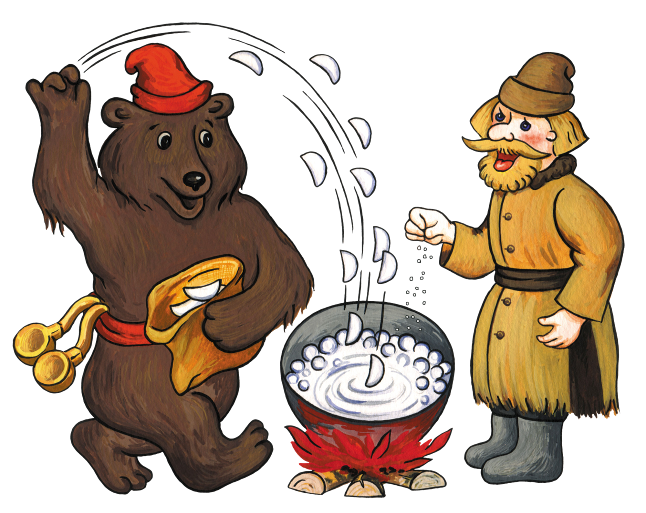 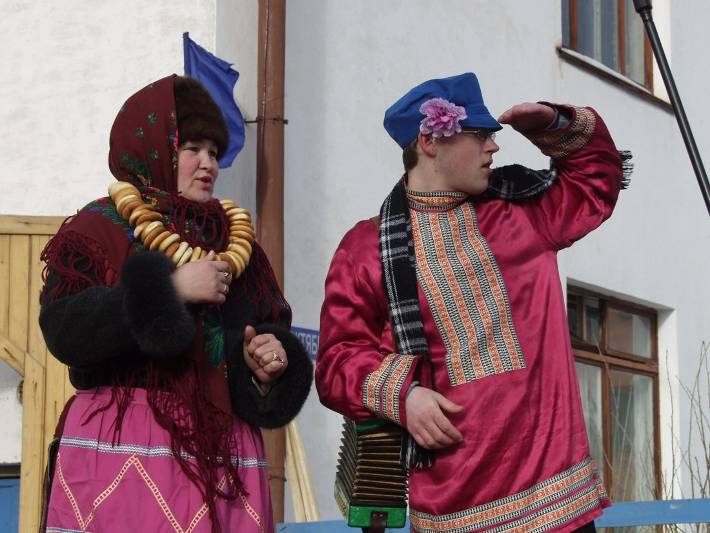 Лакомка
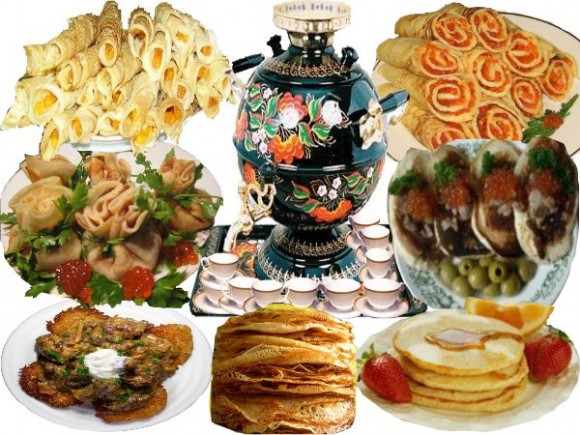 «Масленица – объедуха,
 деньгам приберуха»
«Хоть с себя всё заложить,
 а Масленицу проводить» 

«Масленица без блинов,
 что свадьба без невесты»
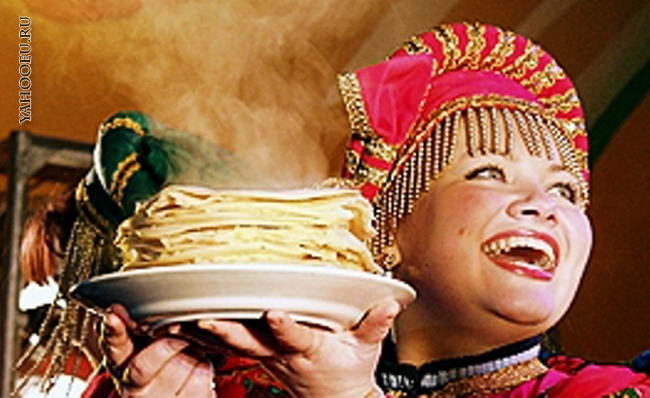 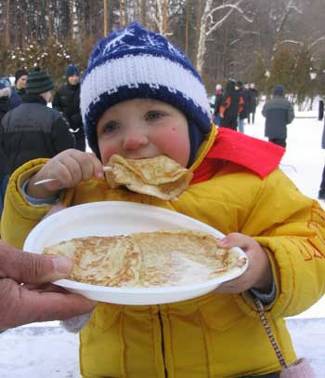 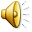 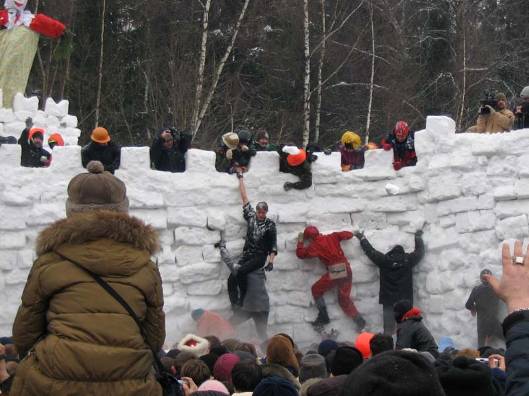 Широкая масленица
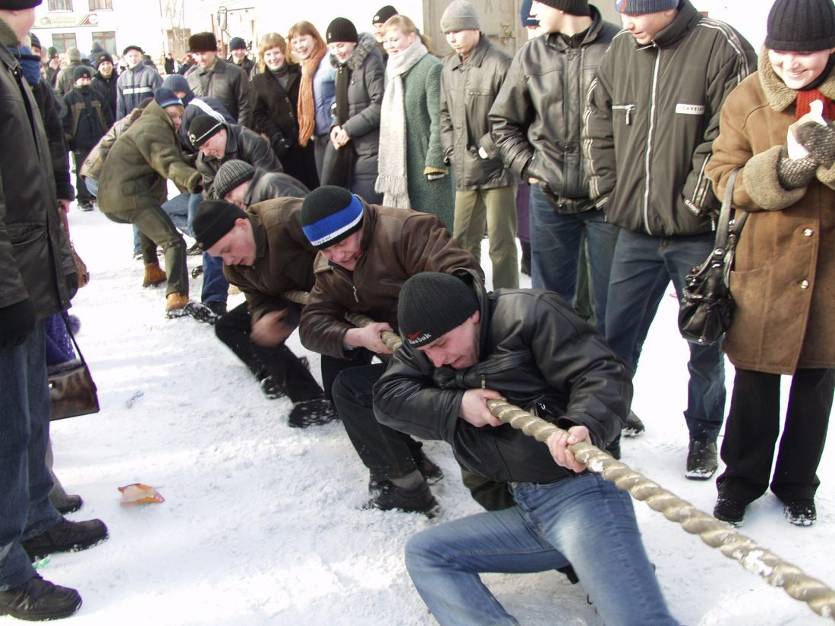